Bucharest emulsion group along the time
Who we are
Milla Baldo Ceolin THE DISCREET CHARM OF THE  NUCLEAR EMULSION ERA
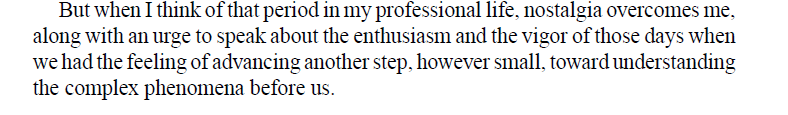 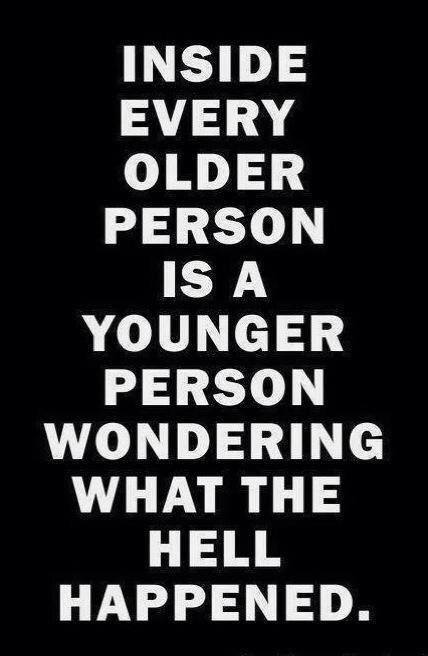 1956      Institute of Atomic Physics

Laboratory of cosmic rays

1958
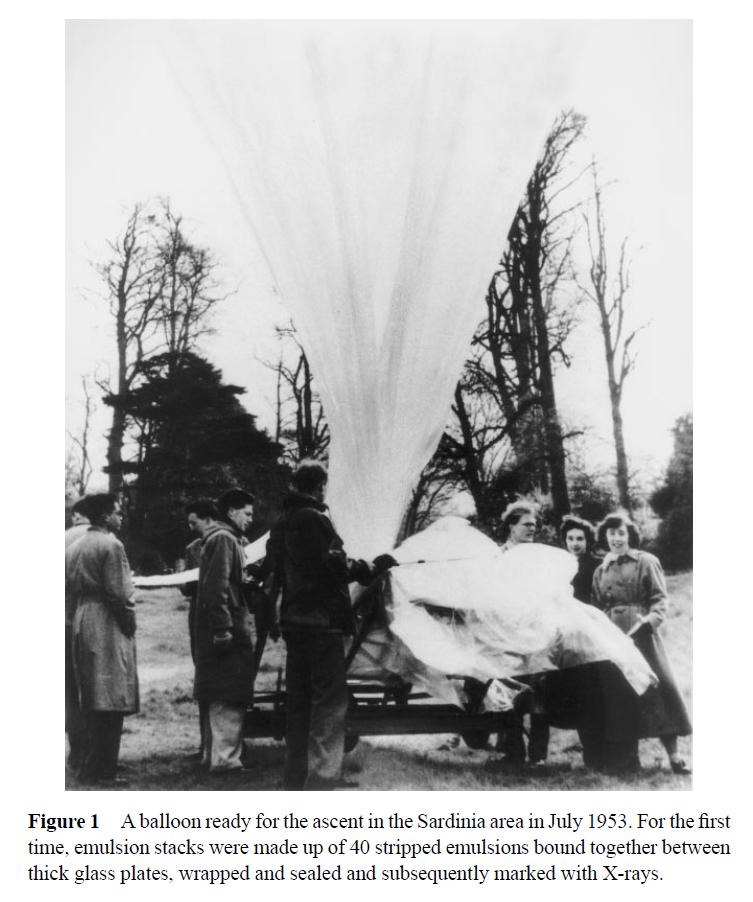 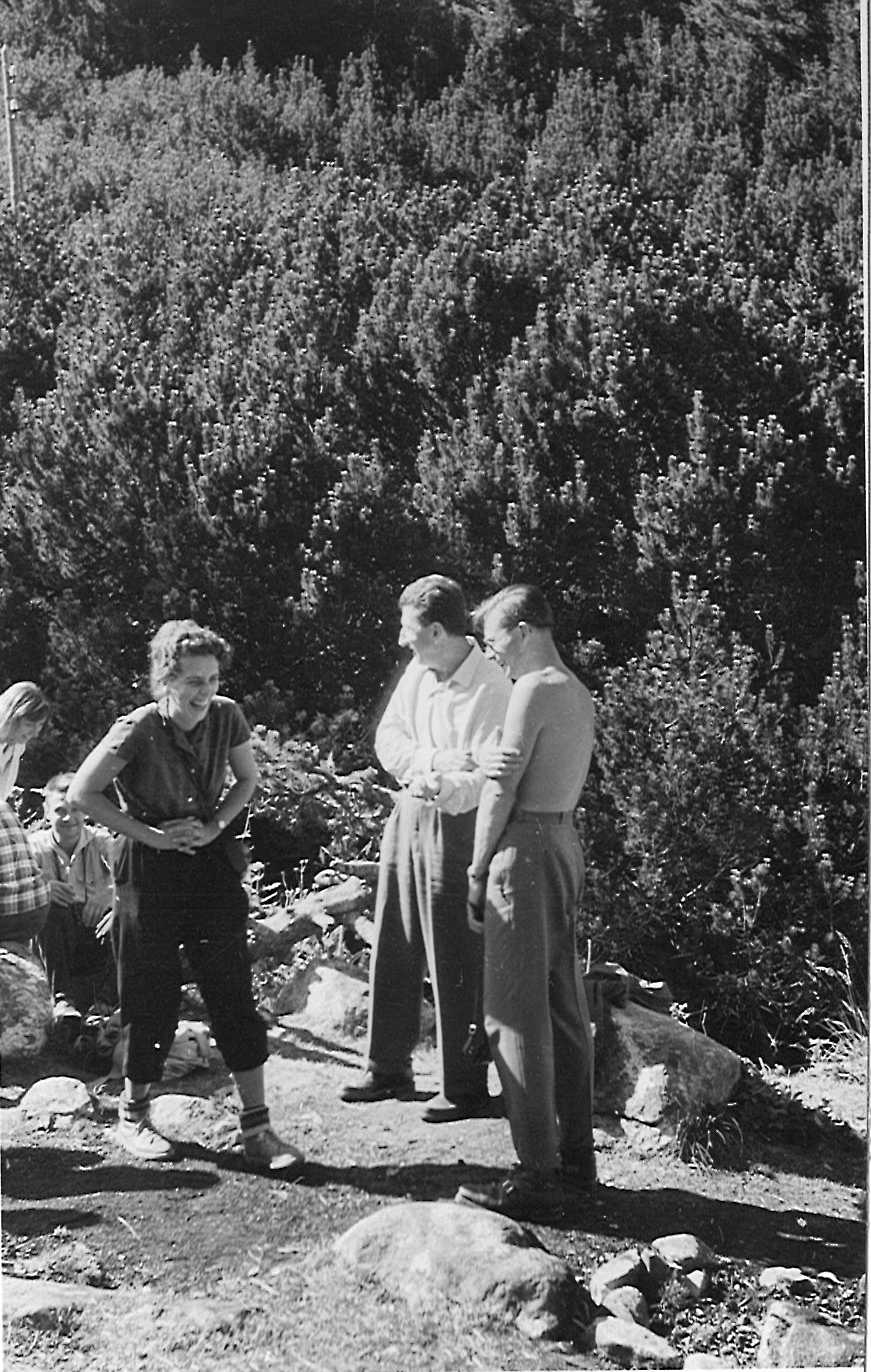 Poza cu Feinberg
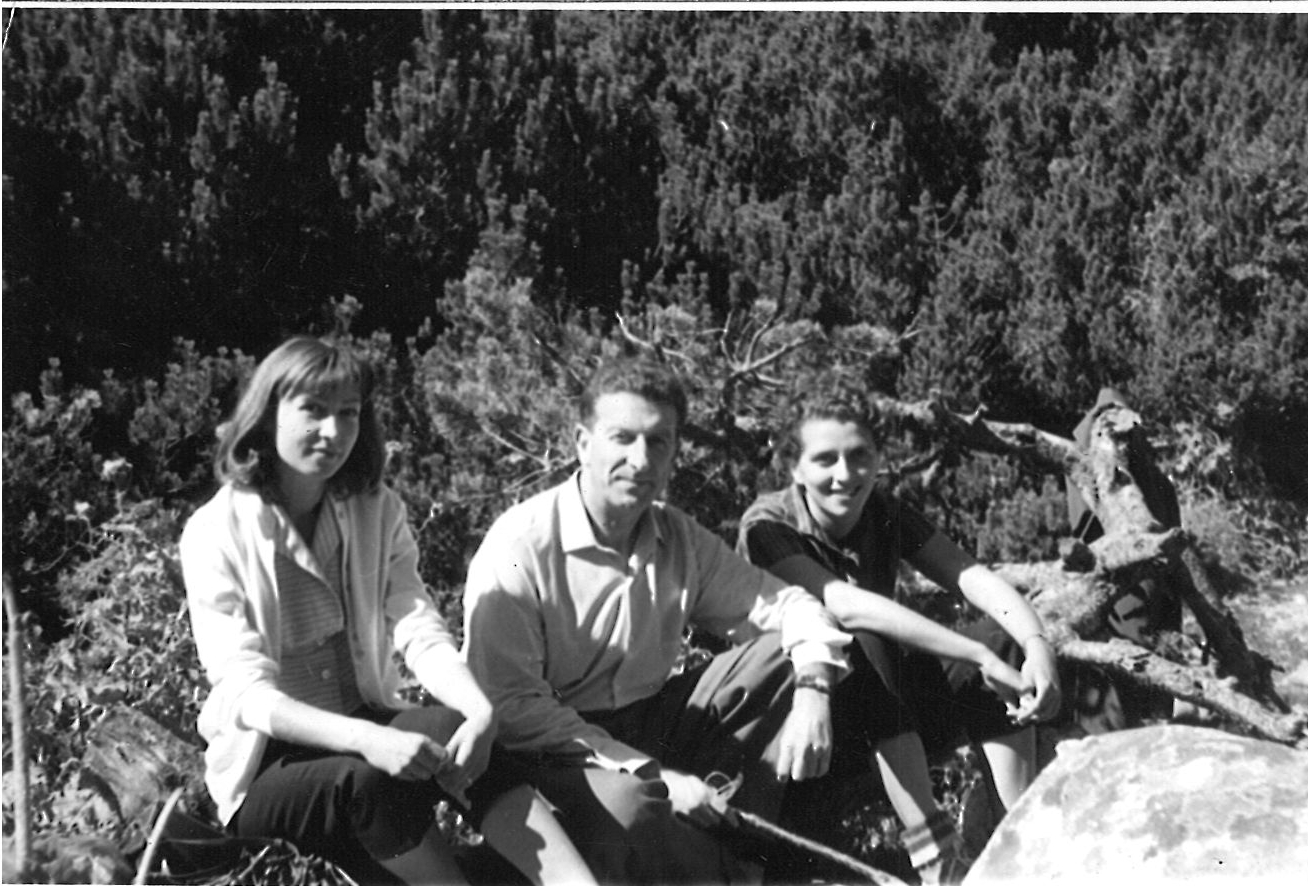 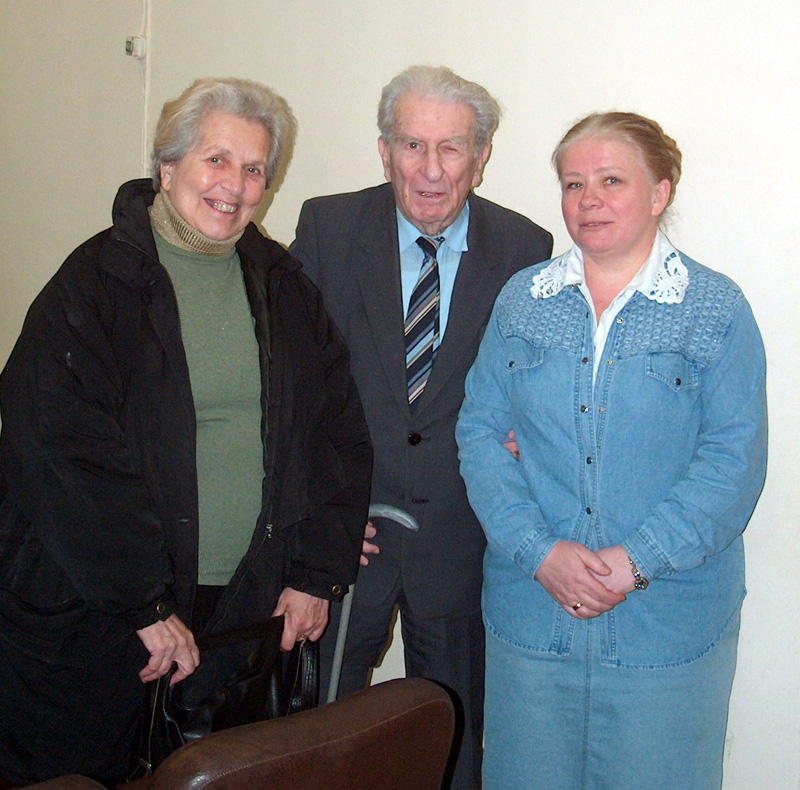 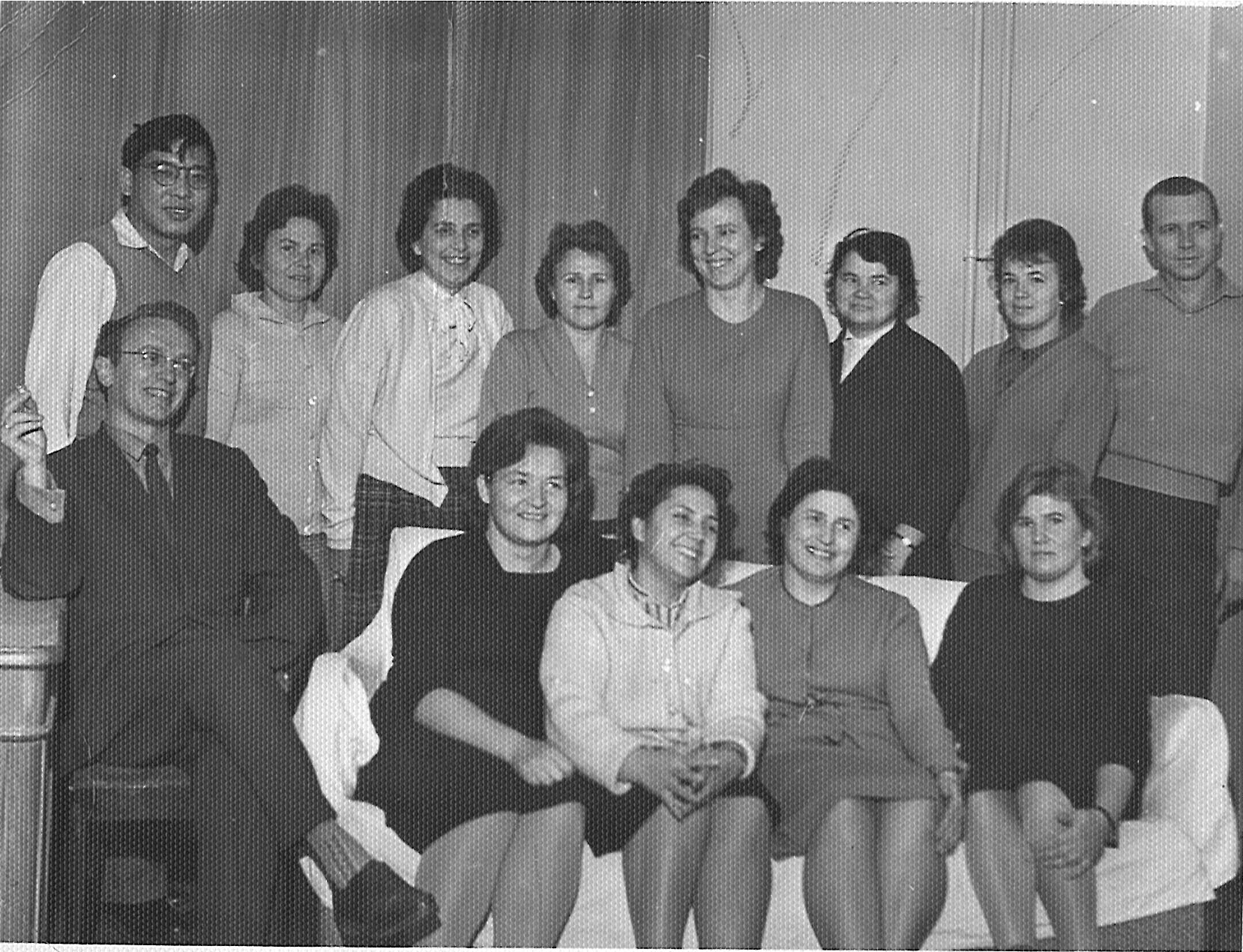 CERN  - ISR   a particle accelerator , the first hadron collider, and run with a maximum center of mass energy of 62 GeV

1972 - The ratio of the production of very slow antiprotons to that of pions in the same momentum interval was measured at the ISR by means of nuclear emulsions. Averaged over the interval 0.12 GeV/c ⩽ p⊥ ⩽ 0.34 GeV/c and 0 ⩽ p∥ ⩽ 0.2 GeV/c, .
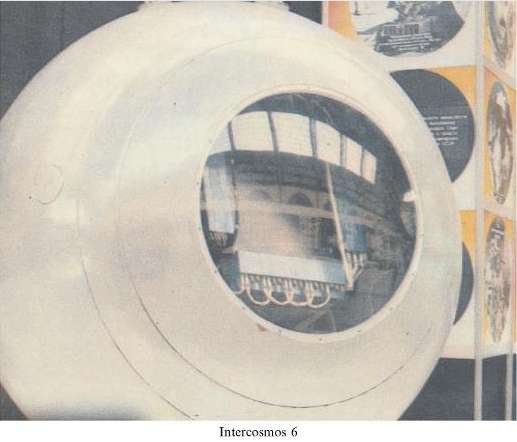 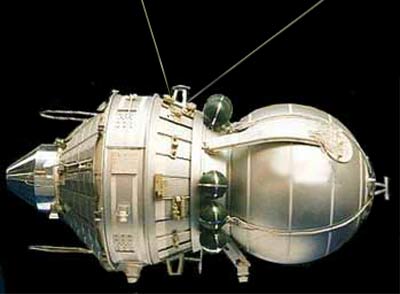 1, 4 track spark chambers
2 emulsion stack
3 horizontal emulsion sheets
5, 7 scintillators
6 Ionization calorimeter
8 PM
We scanned for mini electron positron showers and traced them back until we fond their origin - the interaction of nuclei. In five events selected for analysis, as a result of 67 interaction, we determined the mean multiplicity 3.3+-0.7. The energy of the primaries was eveluated as above 1 TeV.
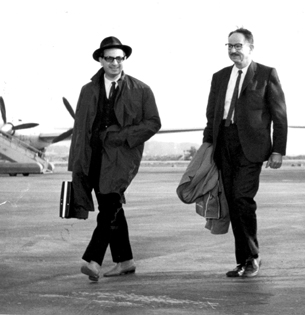 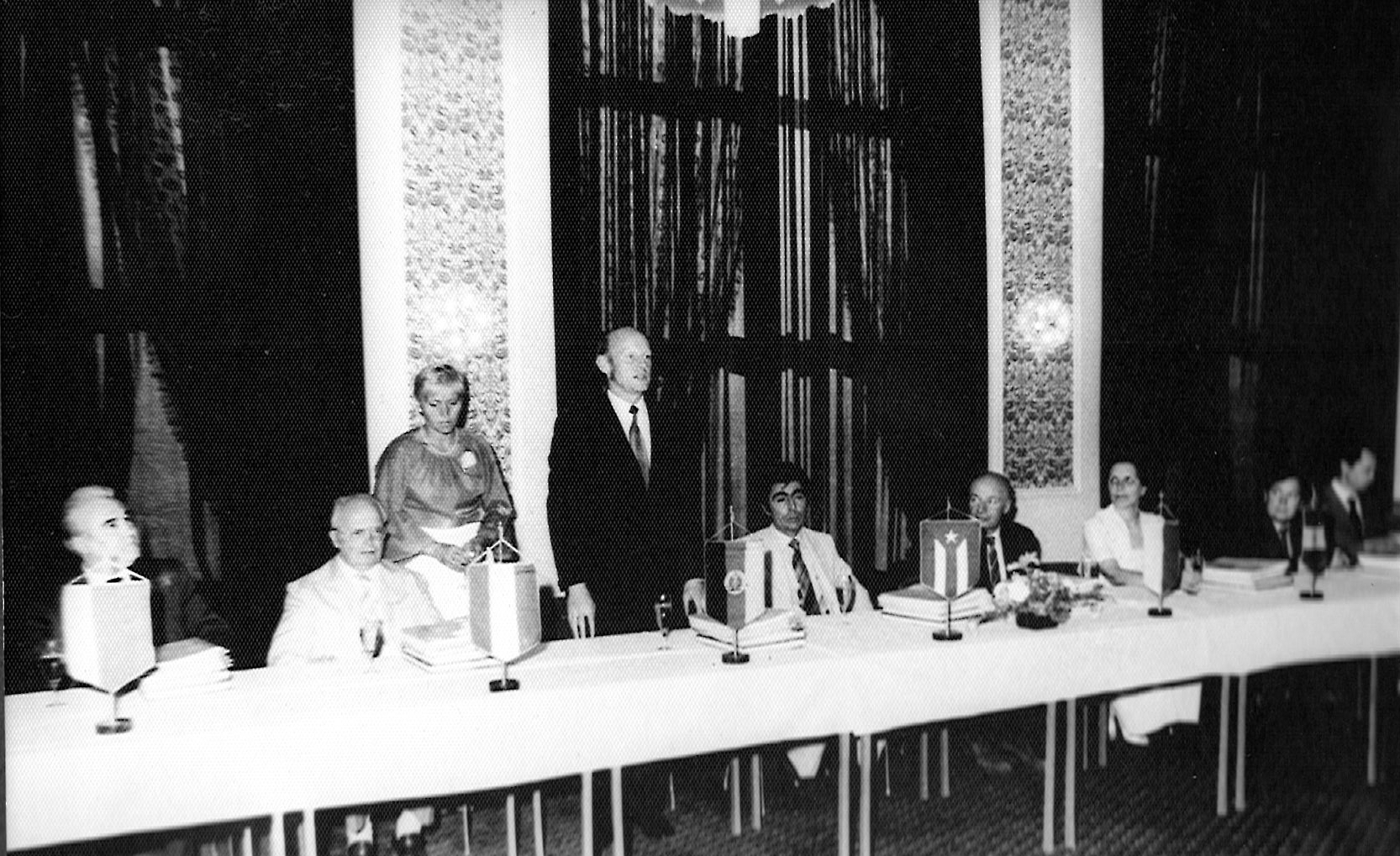 Intercosmos
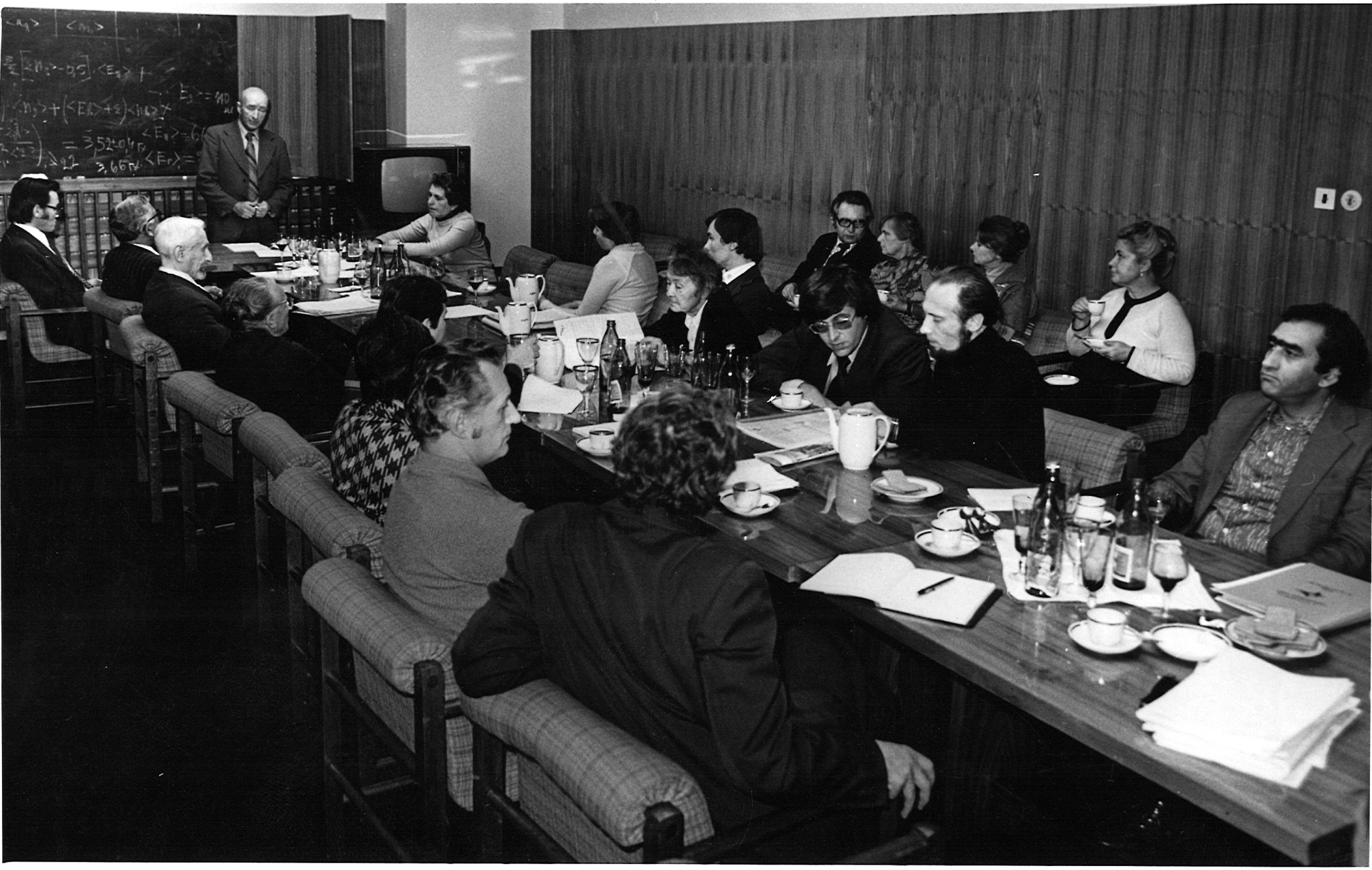 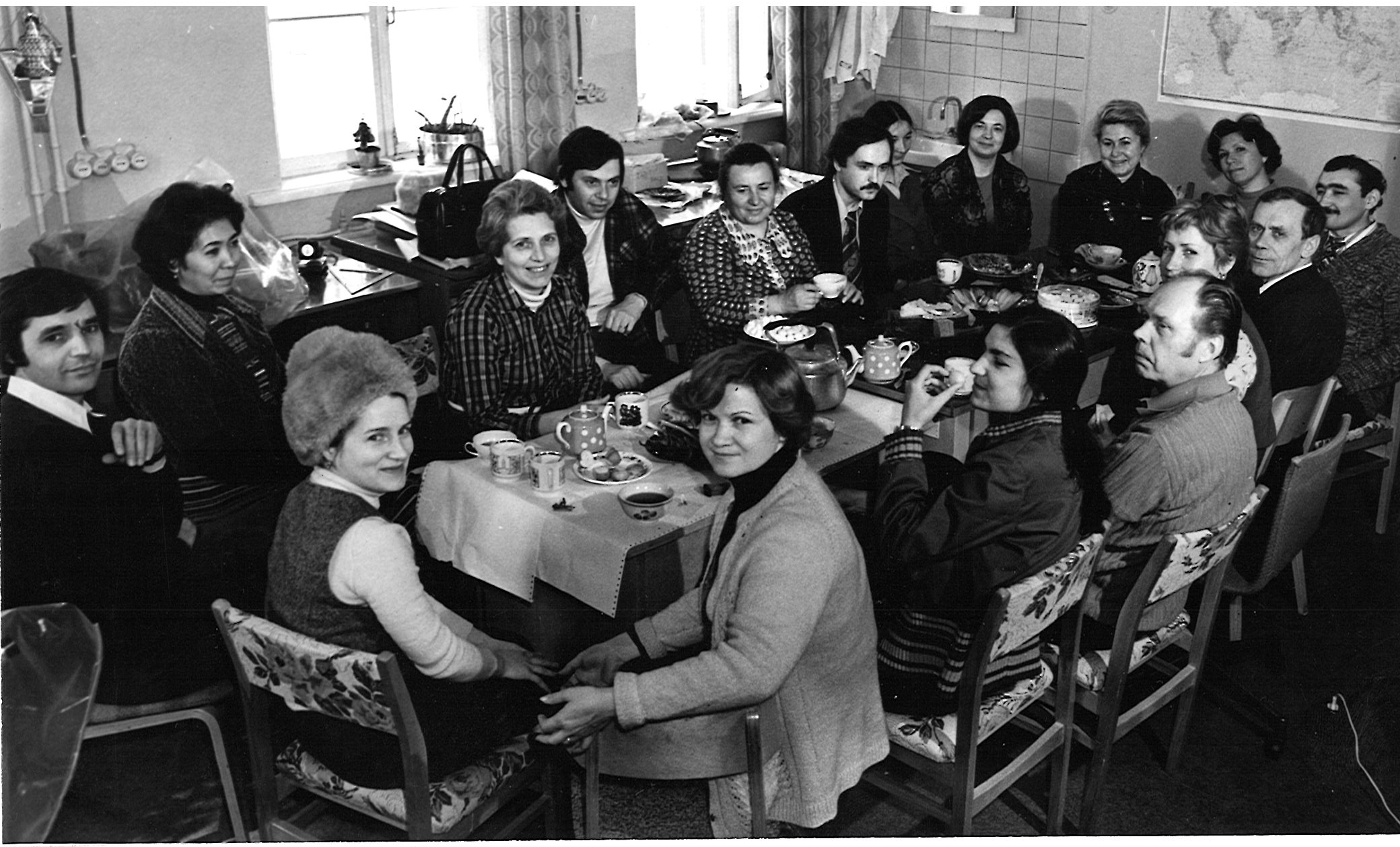 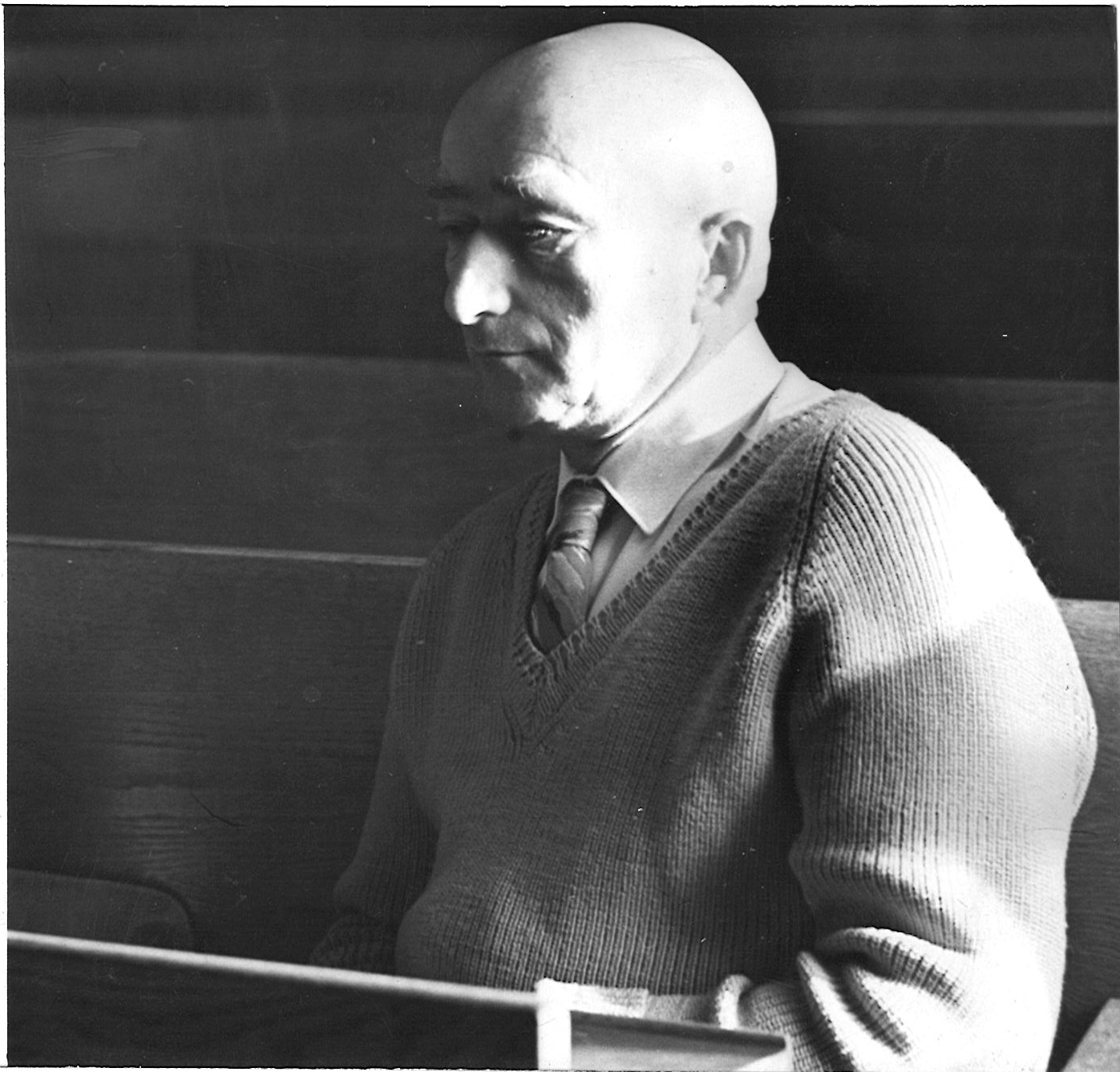 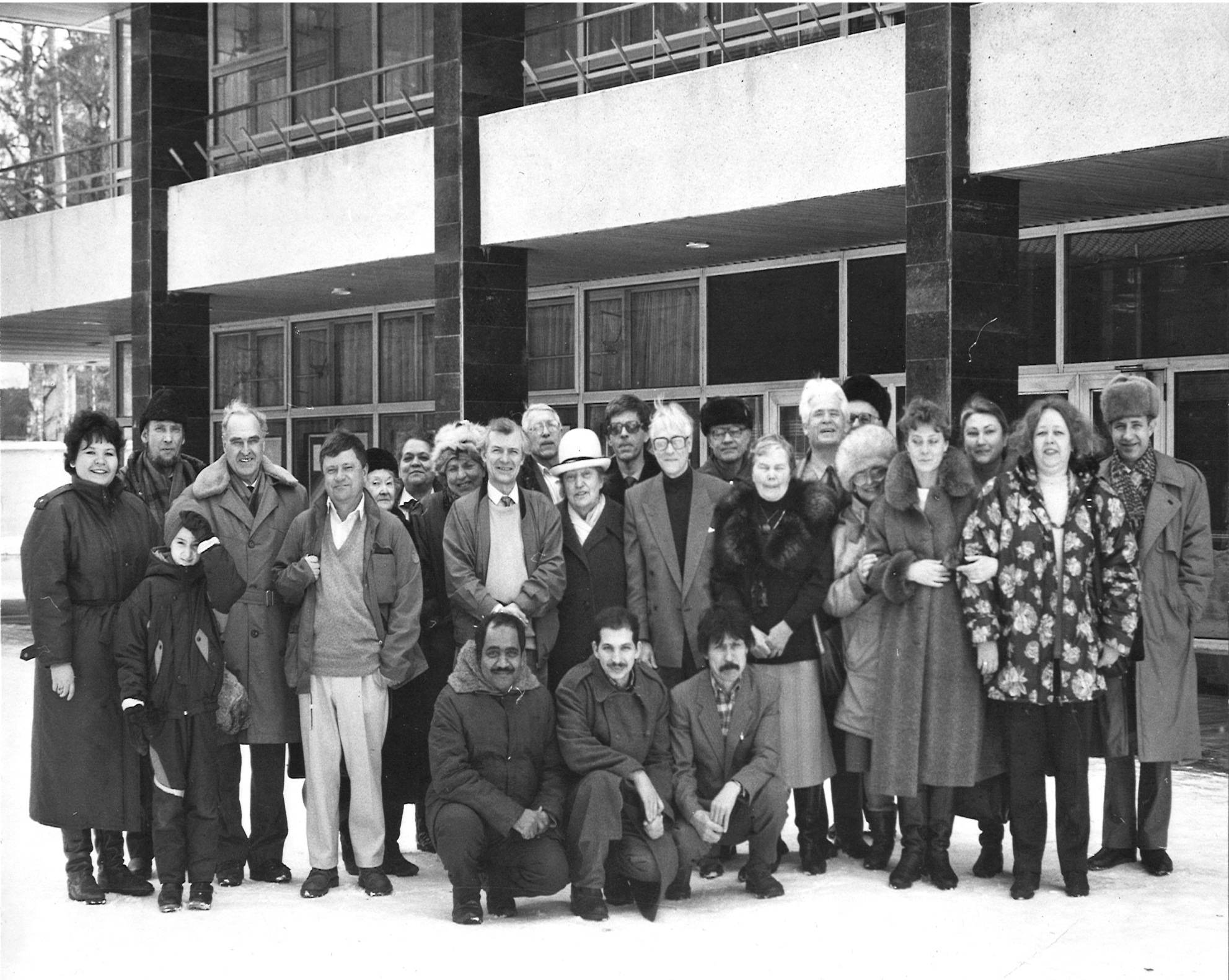 Production of Slow Particles in High Energy Heavy Ion Collisions
    Helium Production in 158A GeV/c Pb on Pb Interactions
    Helium Production in 10.7A GeV/c Au induced Nucleus-Nucleus Collisions
    Produced Particle Multiplicity Dependence on Centrality in Nucleus-Nucleus Collisions
    Complex Analysis of Au Interactions with Photo-Emulsion Nuclei at 10.7 GeV/nucleon within the framework of Cascade and Fritiof models
    Multifragmentation of Au Nuclei at 10.7 GeV/nucleon
    Nuclear Effect in Higher Dimensional Factorial Moment Analysis of 16O-, 32S-, & 197Au-Em interaction data at 200, 60 and 11GeV/c
    Critical Behaviour in Au Fragmentation at 10.7A GeV/c
    Charged Particle Multiplicity Density and Fluctuations in Pb on Pb Interactions at 158A GeV/c
    Bounce-off in 197Au Induced Collisions with Ag(Br) Nuclei at 116 A GeV/c
    Fragmentation and Multifragmentation of 10.6 A GeV Gold Nuclei
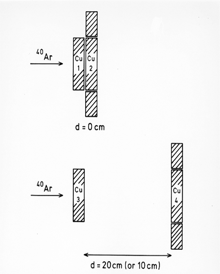 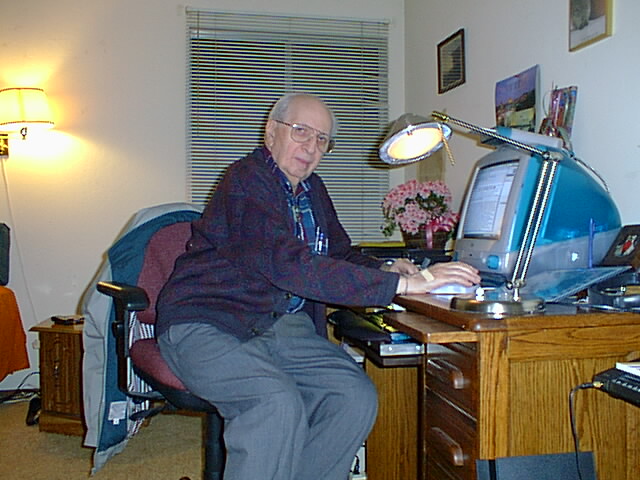 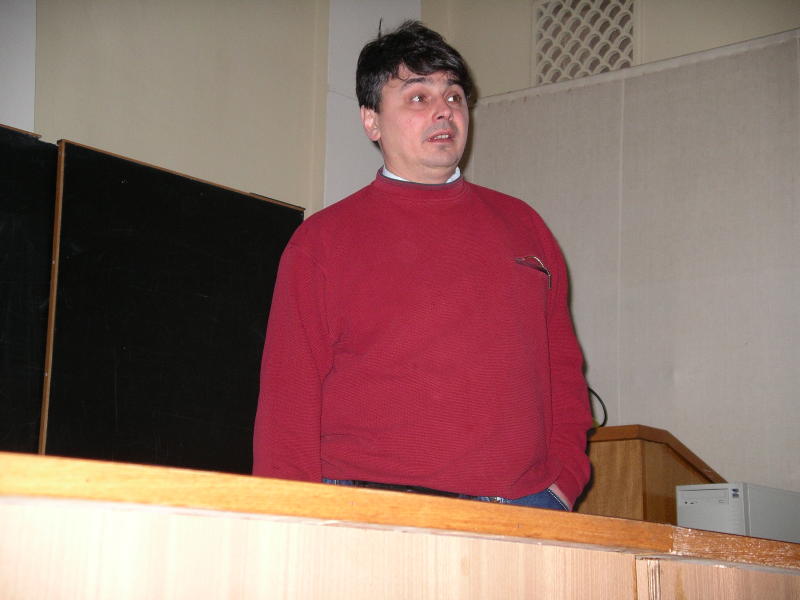 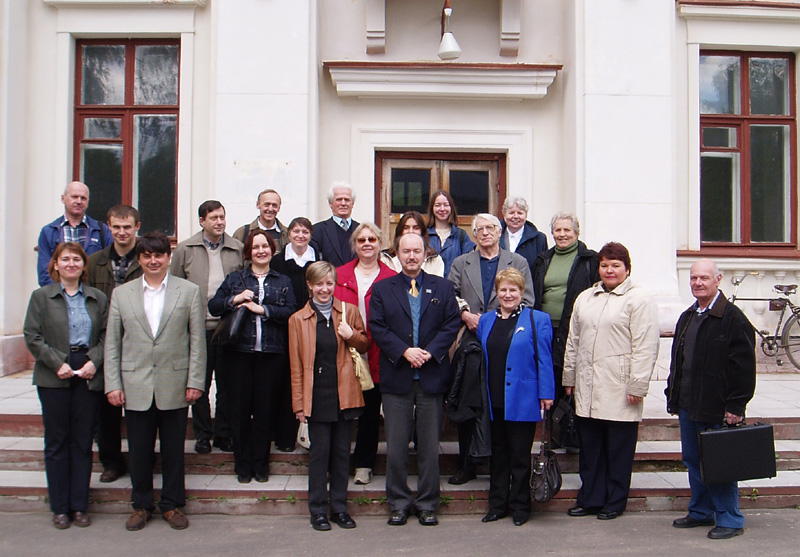 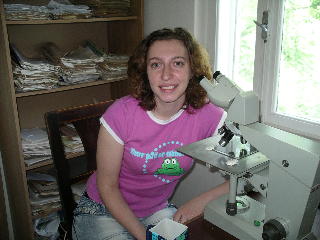 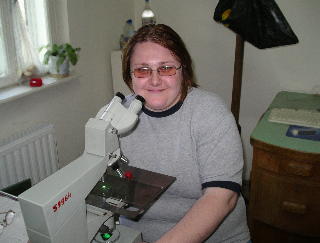 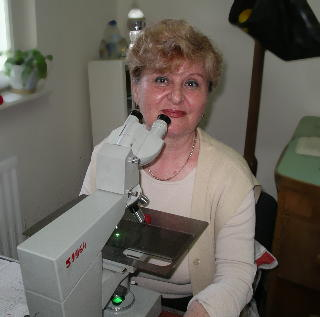 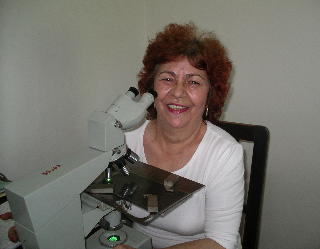 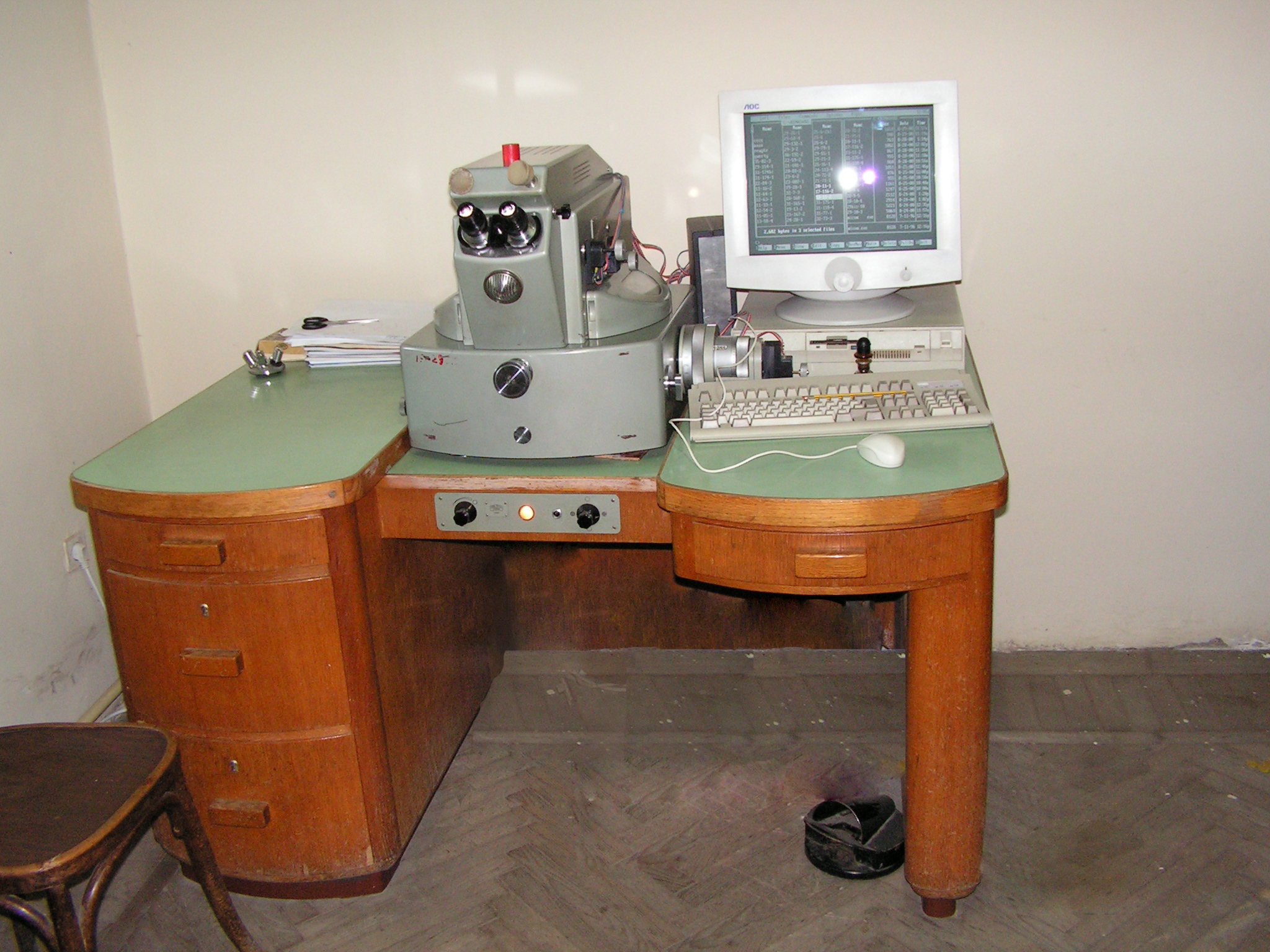 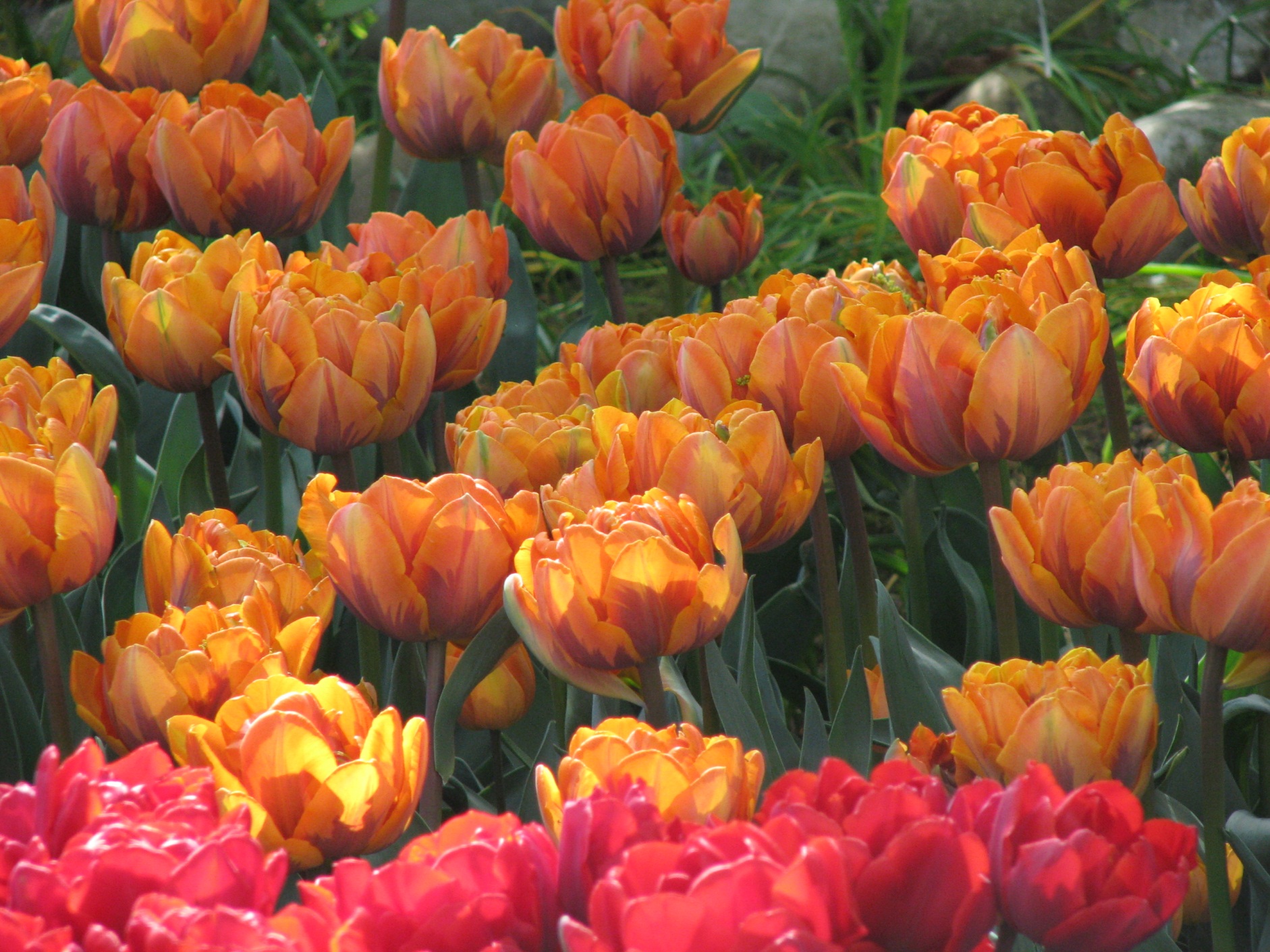